Betsaida all’imbocco del lago di Tiberiade
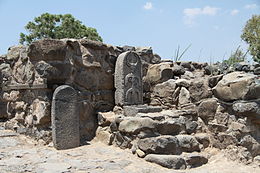 Rovine di Betsaida nell'estate 2011
La piscina di Betsaida
Betsaida, ricostruzione della piscina